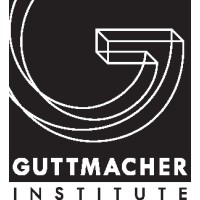 Module: Ethics of Research on Abortion
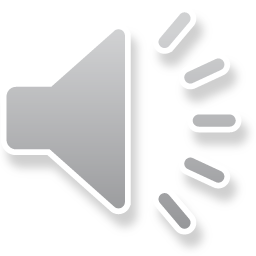 1
Learning Objectives
By the end of this module, participants will be able to:
Define ethics as it relates to research on abortion 
List six ethics principles and rules as they apply to abortion research in Nigeria  
Identify five ethical issues involved in research on abortion  
List four examples of misconduct in research
List the roles of Ethics Review Committees in conduct of research on abortion
Identify benefits and challenges involved in data sharing
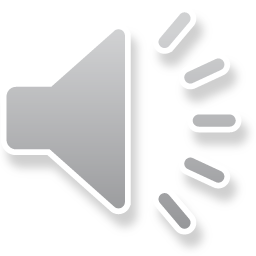 2
Overview of the contents
1. Definition of ethics and principles of research ethics

2. Discussion of ethical issues and dilemmas involved in research on abortion 

3. Definition and examples of misconduct in research 

4. Predatory publishing and how to prevent being a victim of this type of publication  

5. Role of Ethics Review Committees in conduct of research on abortion 

6. Benefits and challenges of data sharing
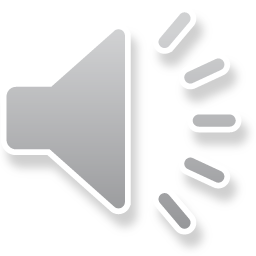 3
Introduction
Research is needed to identify the burden of abortion on the Nigerian health system and the experience of persons who seek abortion services. 

Yet, conducting research on abortion is fraught with many ethical challenges. A major challenge is that abortion is a sensitive subject in the country. 

This module describes ethics principles that should guide conduct of research on abortion and identifies the ethical issues involved in investigations on this subject. 

The module provides information on how to ensure safety of participants involved in abortion research and promote ethical conduct among researchers involved in this line of inquiry.
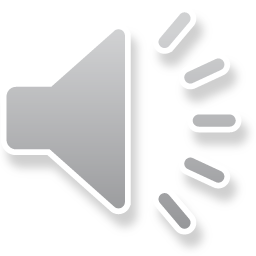 4
Definition of ethics
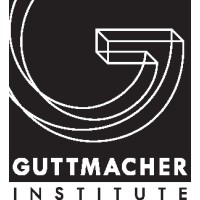 Ethics can be simply defined as a determination of what is good or bad 

Research ethics refers to a determination of what is right from what is wrong in the process of:
	-Conceiving, conducting & reporting research findings

The determination of boundaries of acceptable conduct in research requires setting rules or regulations that researchers need to comply with to conduct ethically acceptable research 
  
Historically, rules and regulations were developed in response to abuse of research participants that occurred in the past
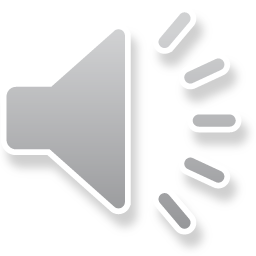 5
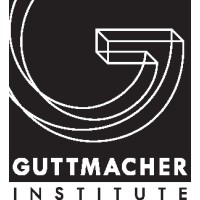 Principles of research ethics 
Respect for persons or autonomy: individuals have right of choice to participate in research
Achieved through informed process  

Beneficence: researchers must maximize benefits and minimize risk or harm involved in research 
All research have inherent potential benefits and risks  

Non-maleficence: first do no harm
If you cannot make situation of participants better do not make it worse

Justice: There must be equity in recruitment into research
Both burden and benefits of research must be shared among all segments of the population
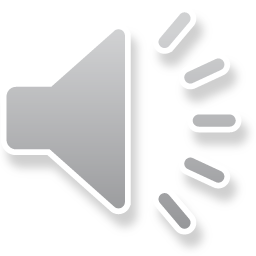 6
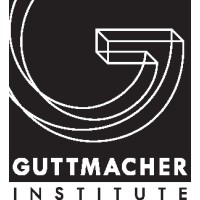 Other Ethical Rules 

Confidentiality: Obligation of researchers to keep secrete all personal information about participants 
Disclosure can only be made in extra-ordinary circumstances: when authorized by the person concerned or appropriate authorities such as a court of law (WHO, 2015)

Privacy: protection of a person from scrutiny by others. Violation of privacy requires ethical justification

All the principles and rules must be applied to all research, including research on abortion.  

These principles and rules are particularly relevant to abortion research because of the sensitivity on abortion in Nigeria
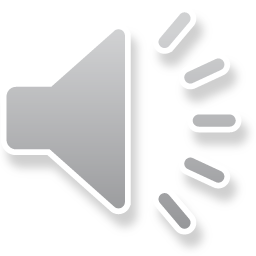 7
Key ethical issues in abortion research
Institutional issues
Limited capacity for oversight on research on abortion because many institutions do not have functional Ethics Review Committees.    

Study participants  
Challenge of getting informed consent from parents of unmarried adolescents aged less than 18 years who have received abortion services because parents may not be aware that such adolescents have received abortion due to the sensitivity of abortion in the country.

Balancing the need for parental consent from parents of unmarried adolescents who have terminated a pregnancy and the requirements for confidentiality of such information pose serious dilemma.  

Ensuring privacy during interviews with abortion service users conducted in homes and clinics is a dilemma because clinics are always busy and in communities where men want to present during interviews. 
Health workers want to listen to interviews in clinics; b. Men want to listen to interviews  

Confidentiality is a key requirement for research on abortion. However, maintaining this may be a concern when study is conducted by inexperienced interviewers 

Risk of emotional harm is a potential concern to study participants when they narrate their experience of abortion.
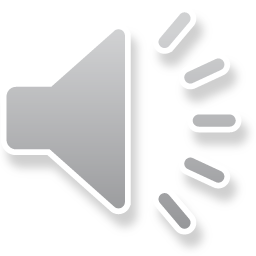 8
More Ethical Issues
Participants 
Risk of arrest to abortion service users when research is conducted in places where abortion is illegal 

Researchers and Interviewers 
Judgmental attitude of researchers and interviewers: Lack of sensitivity may make it difficult to conduct interviews in non-judgmental way. This may place participants are risk of emotional harm.

Interviewers may also be emotionally affected when they hear stories of the circumstance and context in which women seek abortion.

Conducting research may be perceived as encouraging people to have abortion; whereas this is not the case.
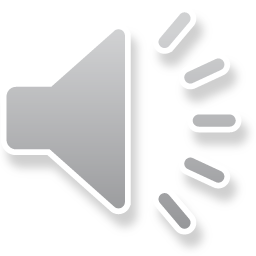 9
More Ethical Issues
Design of abortion research  
Recruitment of appropriate participants may pose a dilemma when researchers are unable to reach the desired sample size due to the fact that abortion is illegal and/or stigmatized. 
This may cause selection bias which may affect generalizability of findings. 

Participants involved in abortion research should be renumerated and provided incentives; however, the incentives they receive should not be disproportionate to the risk involved in such research 

Gate-keepers may not grant researchers access to communities when they are aware that the study is about abortion.
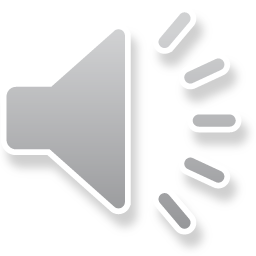 10
How to resolve these dilemmas
Training is a key component of any strategy that ensures ethical conduct of research on abortion in Nigeria
Members of ERC need training to enable them conduct appropriate review of research plan on abortion 
The committee also need support to provide appropriate oversight on approved research on abortion 
Research staff need appropriate training to enable them appropriate with the ethical issues involved in research on abortion including confidentiality, privacy, emotional support, referral, and adopting non-judgmental attitude when conducting interviews 

Guidelines are needed to assist researchers understand and learn how to address ethical issues on abortion research including recruitment of study participants, informed consent, support for study participants.
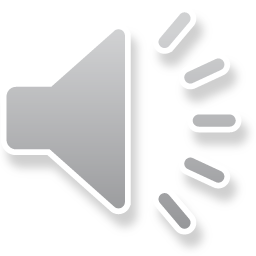 11
Misconduct in Research
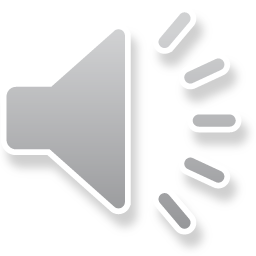 12
Nature of Research
Research is “a systematic investigation, including research development, testing and evaluation, designed to develop or contribute to generalizable knowledge (FHI, 2000)”

Systematic: An organized, formally structured, deliberate procedure to obtain new knowledge. 

It commonly implies the development of a research protocol with clearly stated objectives. 

Generalizable: The obtained knowledge is intended to have a broad or general application beyond the group that participated in the research.
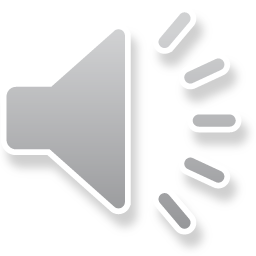 13
Definition of Misconduct
Practices that seriously deviate from those that are commonly accepted within scientific community for proposing, conducting, or reporting research

Shortcomings in professional conduct of researchers 

Misconduct does not include 

Honest error or differences in interpretations or judgment of data

Other misconduct (sexual, financial)  

(The US Public Health Service, 1989) ; European Science Foundation (2010)
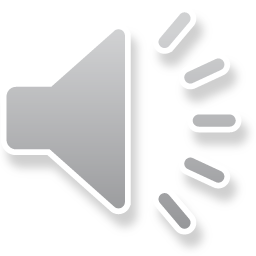 14
Misconduct Clarified
‘As a rule there must be evidence that demonstrate that the misconduct was committed intentionally, knowingly or recklessly’ 
Source: European Science Foundation (2010)
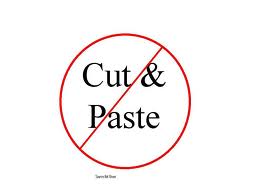 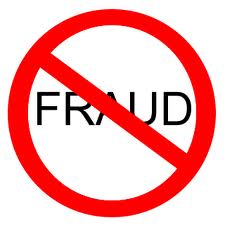 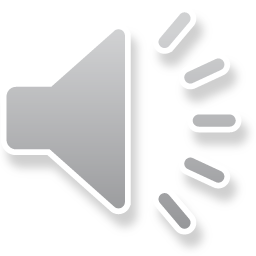 15
Examples of Misconduct in Research
Fabrication. This is the presentation of data that do not exist or presentation of data that was “cooked up”

Falsification. This is a deliberate change or misreporting of data

Plagiarism. This refers to a practice whereby an author uses the ideas or words of another person without giving appropriate acknowledgement 

Multiple publication of same data in different platforms  

Complementary/honorary/gift authorship: Inclusion of someone’s name on a paper when he/she do not deserve to be an author 

Undeserved exclusion in authorship: this occurs when someone who has made substantial contribution to project is not included as an author 
supervisor publish students’ research project without including student as co-author
Supervisor presents students research project at conference without knowledge or approval by student
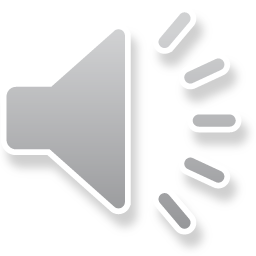 16
Other Publication Infractions
Simultaneous submission of a manuscript to multiple journals. This is unacceptable because: 
It is a lie/deception 
It is a waste of resources when two or more journals review same manuscript at the same time  

Fragmentation (salami slicing): inappropriate division of study outcomes or components into several articles. This is unacceptable because: 
It inflates the number of papers in curriculum vitae for promotion & other purposes
It emphasizes quantity instead of quality
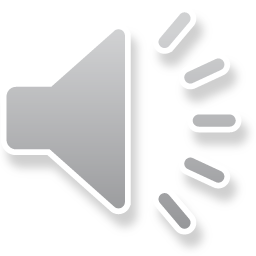 17
Impact of Misconduct
Ruin career of affected researcher

Damage reputation of institution

Hinder progress in science

Misallocate reward to non-deserving persons 

Serious short and long-term impact on health of community when fabricated or falsified data are used to develop policy 

Collateral damage to reputation of all researchers
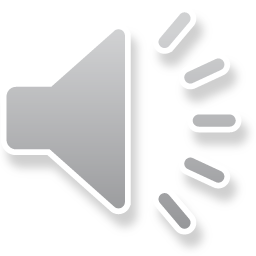 18
Requirements for Authorship
Someone is eligible to be an author when he/she:
Made substantial contributions to the development of the research protocol
Participated in implementation of research
Performed analysis and interpretation of the data
Contributed to writing of the manuscript and can claim responsibility of the contents of the paper
https://www.icmje.org/recommendations/browse/roles-and-responsibilities/defining-the-role-of-authors-and-contributors.html

Of these, the writing of the manuscript is the most important criterion for authorship
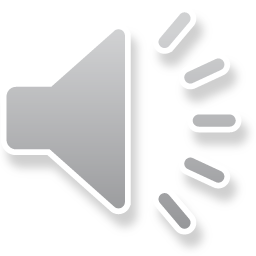 19
Responsibilities of a Scientist
Develop a plan and submit to an Ethics Review Committee for approval 

Acknowledge contributions of other authors when developing protocol

Conduct research as approved by an Ethics Committee 

Ensure safety of respondents including patients before, during and after research 
Dignity
Laboratory investigation
Medication
Counseling
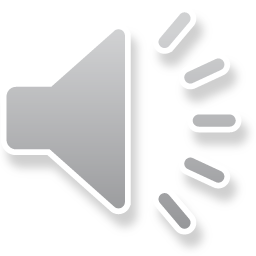 20
Assignment
Read the story of Mr. Karanga and Professor Johnson and answer the questions that follow
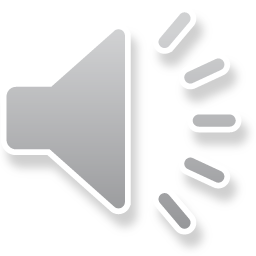 21
Predatory publishing
Predatory publishing is an exploitative business model that involves charging publication fees to authors without providing the editorial and publishing services associated with legitimate journals
Publication without peer review
Publication without appropriate editing   
Articles in predatory journals may contain several summation, typographical, grammatical, formatting errors 

Cash and carry journal

Garbage in garbage out
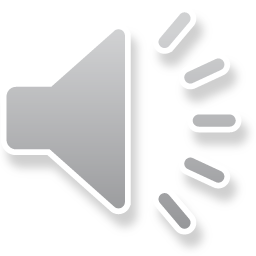 22
Some Red Flags for predatory publishing
1. The publisher is also editor of journal

2. Journal does not have an editorial board or has insufficient members (1 or 2) 

3. No academic information is provided about the editor, editorial staff or board members (e.g., no institutional affiliation, physical address)

4. No policy on digital preservation meaning that if the journal ceases, all of the contents disappear from internet

5. Provides insufficient or hides information about processing fees to publish and later send unanticipated invoices

6. Publisher sends spam random requests for peer review to scholars unqualified to review

7. Random requests to submit a manuscript to their journal which may be irrelevant to the researchers work
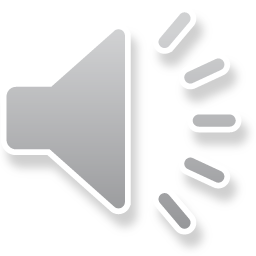 23
How to prevent becoming a victim of predatory publishers
Use the guidelines provided in this link to assess quality of the journal  

Think. Check. Submit

http://thinkchecksubmit.org/
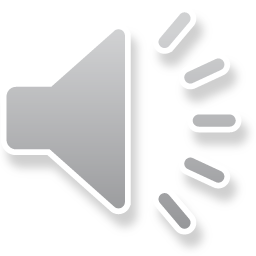 24
Definition of Ethics Review Committee
An Ethics Review Committee (ERC) is a group of persons appointed by an institution that is charged with the responsibility of carrying out scientific and ethical review of research proposals before they are implemented. 

The Committee has the primary responsibility of reviewing the adequacy of both the science and ethics of a research proposal (plan).

The committee also performs oversight functions, initial approval and monitoring of research projects. 

Other names of ERC are Health Research Ethics Committee (HREC), Institutional Review Board (IRB), Ethics Committee (EC), Review Committee (RC).
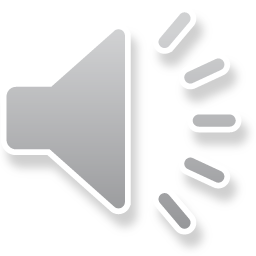 25
Role of ERC in abortion research
Review and approve of research plan (proposal) 

Provide oversight in the conduct of research that ensures the safety, dignity, rights and well-being of actual and potential research participants;

Provide independent, competent and timely review of both the scientific and ethical components of the study. 

Monitor implementation of approved research at regular intervals to ensure compliance with the highest scientific and ethical standards:

Suspend or terminate research that is not conducted in accordance with HREC guidelines, existing legislation or institutional guidelines, or that is associated with serious harm to participants;

Provide continued education for committee members, investigators and sponsors of research; 

Protect researchers and communities from exploitation
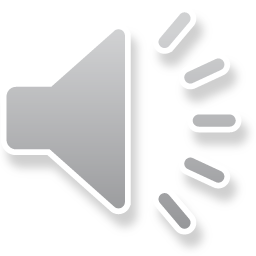 26
Benefits of review
Helpful and constructive criticisms that will improve the research methodology to ensure that the study is of value to society; 

Identify and prevent potential for abuse of research participants through the review of recruitment procedures and the informed consent process;

Raise concerns if the research is being conducted among a vulnerable population so that the bar for safety standards is raised; 

Approval by an ERC is increasingly becoming an important requirement for publication of research findings in all journals.
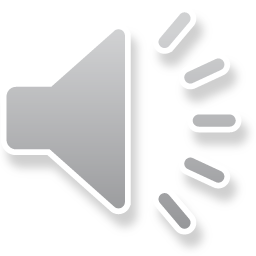 27
Challenges of review
Delay in commencement of research

Conflict of interests between investigators, institutions and sponsors of research 

Weak monitoring system 

Shopping for committees  

Lack of training for some ERC members 

Lack of resources (money, staff, equipment) to run an ERC especially in developing countries
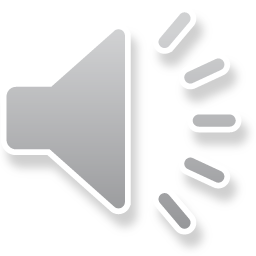 28
Ethics of data sharing
Definition 
The process of sharing data for scholarly use between two or more investigators. Some funding agencies such as US NIH encourage data sharing. Some national data are routinely shared e.g. NDHS data set.

Benefits 
Reduces duplication of research efforts and exposure of participants to harmful exposure of interventions   

Reinforces open scientific inquiry; reanalysis bring diversity and new perspectives 

Promotes new research, testing of new or alternative hypotheses and methods of analysis

Enables the exploration of topics not envisioned by the initial investigators

Permits the creation of new datasets by combining data from multiple sourc
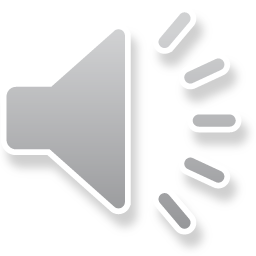 29
Challenges
Misinterpretation of data by secondary user

Risks of breaches of confidentiality to individual participants 

If data are shared immediately after completion of study, original investigators may not have sufficient time for analysis 

Data may be collected in multiple languages and translation may pose challenges 

Data collected may be of poor quality

Ownership dispute may arise if there are no written agreement on use 

Lack of clear national guidelines on data sharing
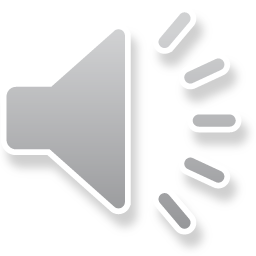 30
Best Practices
Retain your data and place embargo on sharing until you have published and achieved all the objectives of original research 

Obtain broad consent when information is being collected from study participants:
State, in the consent forms, that data will be used for the current study and will be stored and used for future study
Explain that data will be anonymized to protect privacy 

Follow existing regulations of institutions and funding agencies

When sharing, have an appropriate written data sharing agreement, signed by all parties involved in the research, on rules regarding use, access, and patents
Regarding protection of privacy and confidentiality
Limit access to shared data    

Equity in sharing: Data should be shared between and among researchers in both low and middle-income and high-income countries

Limit access to shared data
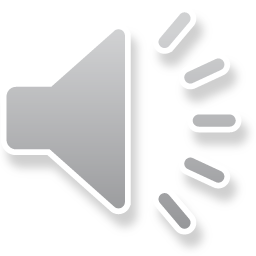 31
Questions?
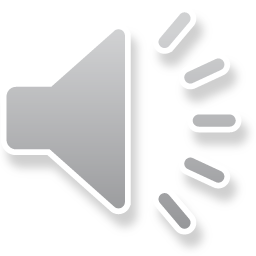 32
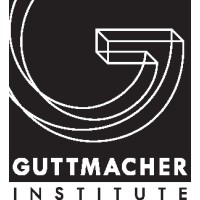 Questions Time
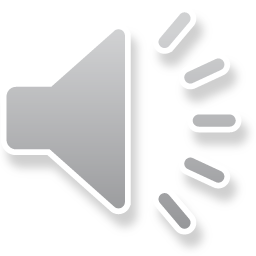 33